作成日
　　　　　　　年　　　月　　　日
わ た し の 避 難 計 画
ゆるキャラ
冷蔵庫や玄関など
目につく場所に貼っておこう！
大　雨　（　　　　河川氾濫・　　　　土砂災害）
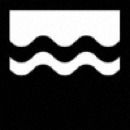 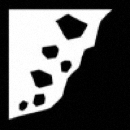 ○○市公式キャラクター○○○○
大雨➊　ハザードマップで自宅の危険を確認し、記入
大雨❷　避難のタイミング、避難先、情報収集手段を記入
土砂災害による危険
河川氾濫による危険
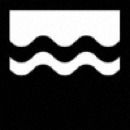 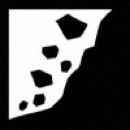 〇を付けよう
複数可
●情報収集手段
●避難のタイミング
（いずれか１つに☑）
（いずれか１つに☑）
□　家屋流出のおそれあり
ハザードマップの凡例記号
ハザードマップの凡例記号
○○公式LINE
　　　　　○○市Eメール
　　　　　静岡県防災アプリ
　　　　　テレビ　　　　、ラジオ
　　　　　その他（　　　　　　　　　　　　　　　）
☐　土砂災害のおそれあり
（家屋倒壊等氾濫想定区域内）
右から選んで　　　　で囲もう
下から選んで　　　　で囲もう
５m～10m未満
家屋流出のおそれはないが
土砂災害警戒区域
□
浸水のおそれあり
●避難先
３m～５m未満
土砂災害特別警戒区域
d
０.５m～３m未満
□　危険なし
□　危険なし
０.５m未満
地　震
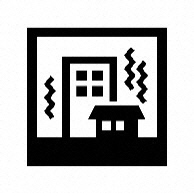 ＜○○川カメラ情報＞　川の防災情報（国土交通省）
近くの川の様子を自宅から安全に確認しよう！
2次元コードが読み込めない場合は、「川の防災情報」で検索！
二次元コード
地震➊　大地震発生時の行動を確認し、安否確認方法を記入
大地震が
おさまったら
・ブレーカーを落とす　　・ガスを止める
検　索
川の防災情報
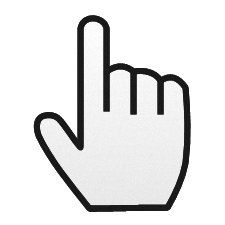 自由記載欄　(持ち出し品や、家族や親戚の電話番号　など)
地区の
安否確認
に集まる
自宅に被害があったら
指定避難所へ
自宅に被害がなかったら
自宅で待機
大地震に備え、１週間分の水・食料・生活必需品の備蓄をしましょう！